Depend on SYNNEX SERVICESolv: Contact your SYNNEX sales rep or email fieldservices@synnex.com today.
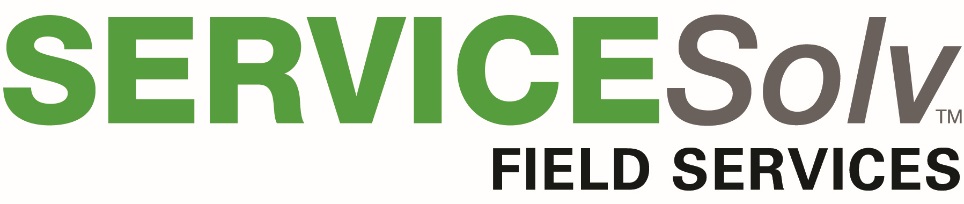 Selling Services Just Became Simple
Extra Mile Services includes:
Wireless site surveys and installations
Onsite network installation
Physical security
Audio-Visual Systems
Telephony (Avaya, Cisco, Mitel, Shortel, etc)
Digital signage, networking equipment, wireless equipment, etc. 
Pulling Cable
Fleet Services
Training Services includes:
Google, SAP, Red hat, Microsoft, VMWare, Apple. Etc
Avaya, Cisco, Mitel, Shortel, etc
Warranty and Depot Services:
Chromebooks & Tablets
ProAV Products
Desktops/notebooks
Printers
Mobility
Servers
“Smart Hands” – Need a hand with routine, install-related tasks?
Complementing the other Extra Mile Services offerings, Smart Hands is a convenient way for you to save time and money! Add Smart Hands service and SYNNEX will provide skilled personnel to complete the installation to each customer’s specifications. The Smart Hands service can include:
Unpacking boxes
Connecting hardware
Loading software
Even trash disposal and cleanup – to keep your reputation spotless!
Software Services
Consultation
Assessment
Implementation
Migration
Health Check 
Training
Product Demos
Cloud
Helpdesk
Disaster Recovery 
Staff Augmentation